МБОУ СОШ пос. Литовко
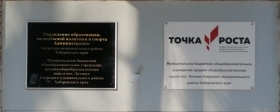 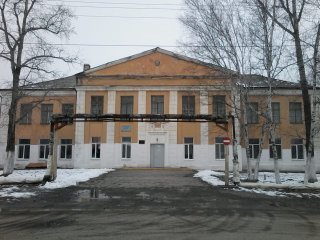 Татарницкая Наталья Анатольевна,
 заместитель директора по учебно-воспитательной работе
МБОУ СОШ пос. Литовко
Педагогический коллектив
О педагогах:
Администрация – 3 чел.
Учителей начальных классов – 4 чел.
Учителей предметников – 13 чел.
Педагог-организатор – 1 чел.
Социальный педагог – 1 чел.
Учитель-логопед – 1 чел.
Педагог-психолог – 1 чел.
Педагог дополнительного образования – 1 чел.
                                                             
                                                              Учителей высшей категории – 6 чел.
                                                              Учителей I категории – 5 чел.
                                                              Педагогов до 30 лет – 5 чел.
Состав учащихся:
1-4 классы - 89 человек.
5-9 класс – 93 человека.
10-11 класс – 16 человек.
Всего 13 классов.
кабинет проектной деятельности Центра «точка роста»
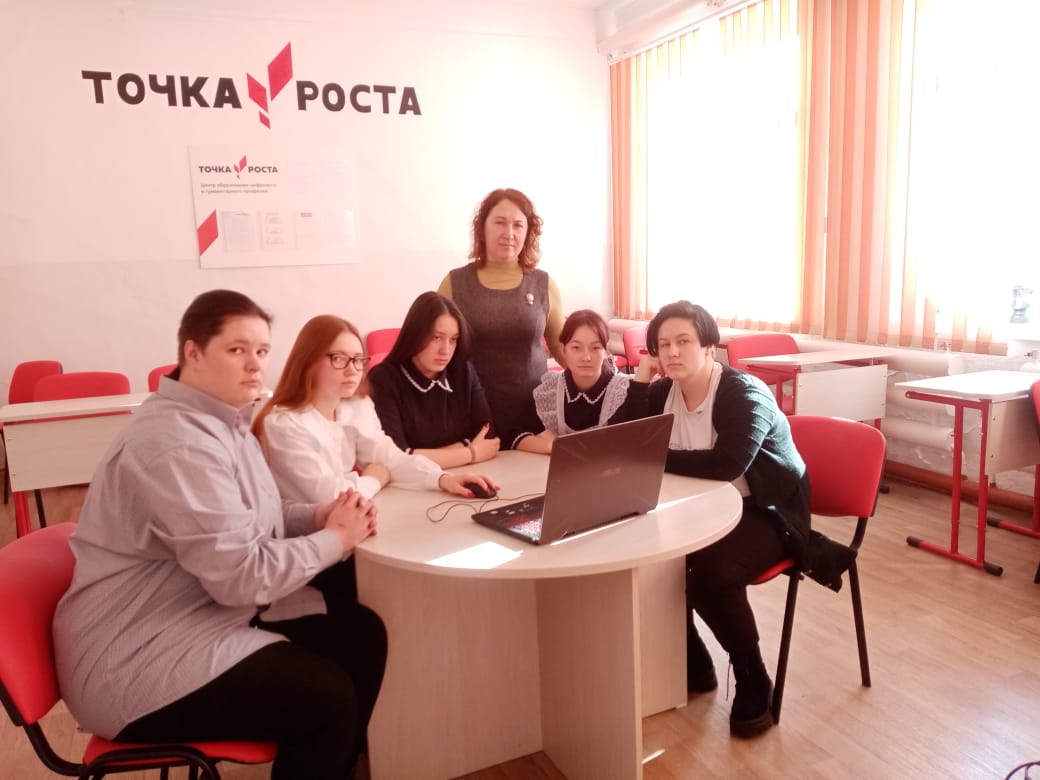 кабинет цифровых и гуманитарных компетенций Центра «точка роста»
Учебные кабинеты
Кабинет математики
Кабинет русского языка и литературы
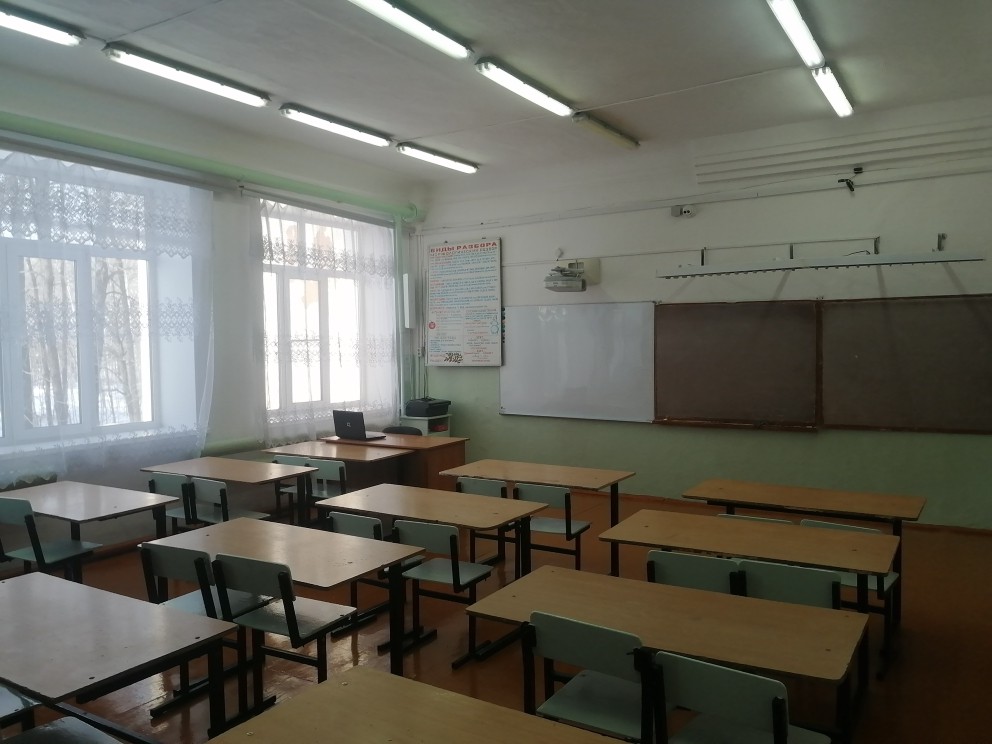 Кабинет физики
Кабинет химии
Кабинет информатики
Спортивный зал
Тренажёрный зал
Обеденный зал
Образовательная развивающая среда
Образовательная развивающая среда
Зона отдыха
В мире английского языка
Празднование дня победы
С Днём защитника Отечества!
МБОУ СОШ пос. Литовко
Приглашает
 на работу молодых специалистов:

Учителя русского языка и литературы, 
Учителя математики.